Cloud feedbacks to surface warming in the world’s first global climate model to include explicit boundary-layer turbulence.
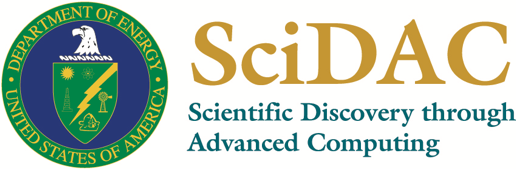 Ultra-Parameterized cloud response to warming.
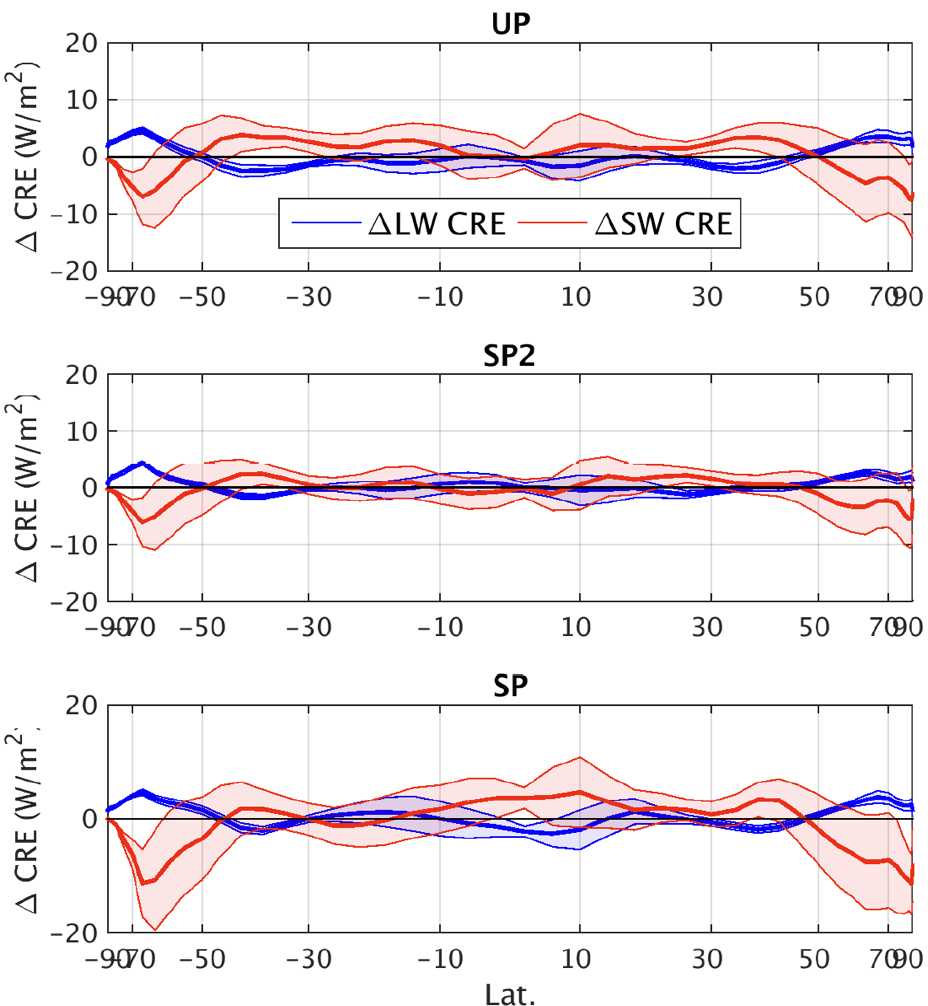 Objective: To see if global cloud radiative feedbacks are modified when a SuperParameterized climate model’s cloud-resolving resolution is refined to a new limit that resolves marine inversions and explicit boundary layer turbulence.
Approach: Developed an UltraParameterized climate model with 20-m vertical / 250-m horizontal interior (4x5 degree exterior) resolution. Retuned cloud microphysics for TOA balance, tested sensitivity to +4K SST warming against standard coarse resolution SuperParameterization.
Results: Zonal mean longwave and shortwave cloud radiative feedbacks are more similar than different across models. Some muting of high latitude phase change feedback strength happens in the UltraParameterized model, but is isolated to microphysical tuning choices, not grey zone grid resolution choices.
Figure 1: Cloud radiative response to +4K SST warming measured in (top) the new UltraParameterized climate model, which begins to resolve boundary layer turbulence vs. (middle, bottom) typical SuperParameterization (SP), which instead parameterizes it.
Super-Parameterized, but with Ultra’s microphysics settings
Standard SuperParameterization
Hossein Parishani, Mike Pritchard, Chris Bretherton, Chris Terai, Matt Wyant, Marat Khairoutdinov & Balwinder Singh (2018). Insensitivity of the cloud response to surface warming under radical changes to boundary layer turbulence and cloud microphysics: Results from the Ultraparameterized CAM. Journal of Advances in Modeling Earth Systems, 10, 3139–3158. https://doi.org/10.1029/2018MS001409
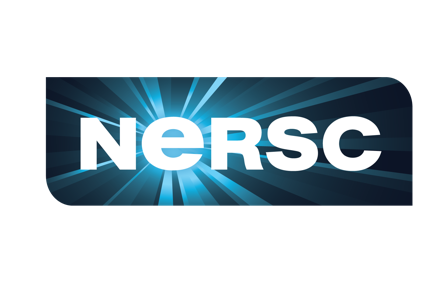 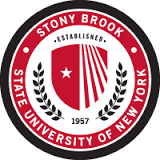 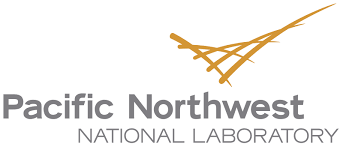 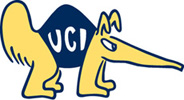 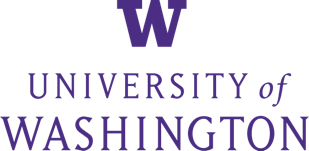 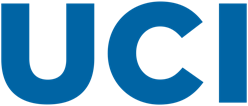 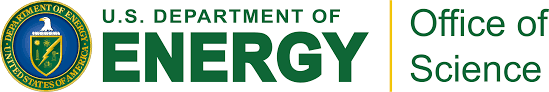